الصف : الثالثالمادة : العلوم الدرس : الهيكل عند الحيوانات
مخرجات التعلم
س
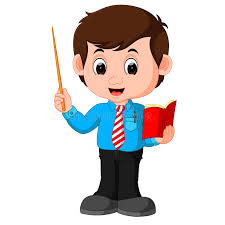 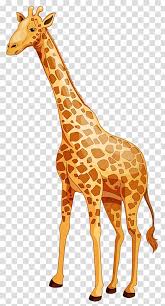 تأمّل و أجب:
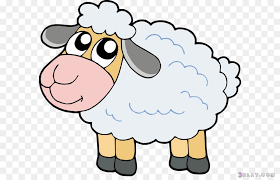 تأمّل الصور و أجب:
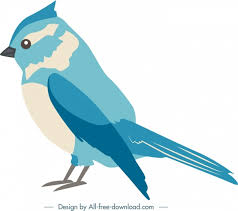 تأمّل الصورة
أجب
اذكر أسماء الحيوانات في الصور السابقة
هل تتشابه تلك الحيوانات في الشكل؟
لماذا لا نرى الهيكل العظميّ لدى بعض الحيوانات؟
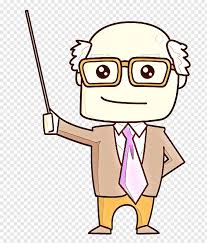 أتعلّم
بعض الحيوانات لها هيكل عظميّ داخليّ وتسمّى بالفقاريّات
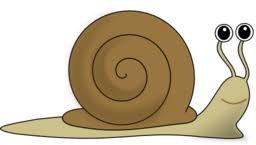 تأمّل وأجب
أين يسكن جسم الحلزون الرخو
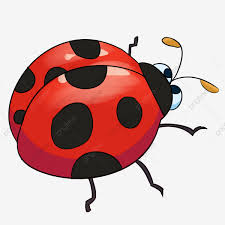 تأمّل وأجب
لماذا لا تتأذى الخنفساء إذا سقطت
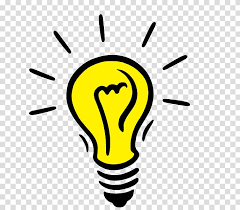 أتعلّم
بعض الحيوانات لها هيكل خارجيّ وتدعى لا فقاريّات
اختر الإجابة الصحيحة:
تتشابه الفقاريّات بـــ
الحجم
الهيكل العظمي
اللون
الشكل
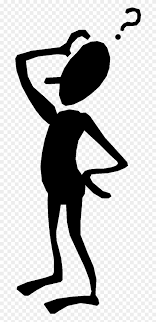 اختر الإجابة الصحيحة:
يساعد الهيكل الخارجيّ للحيوانات على:
التكاثر
الغذاء
الحماية
الحركة
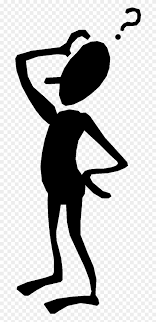 شكراً لاستماعكم
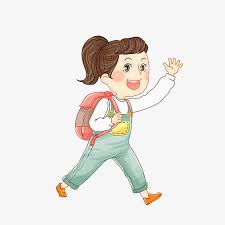